Art Knowledge Organiser
Unit 1 –  Rosie Lee Thompson – Shopping bags.
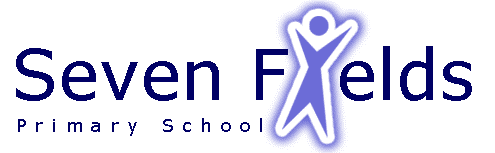 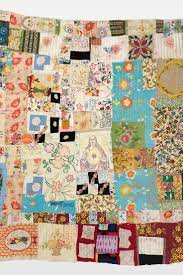